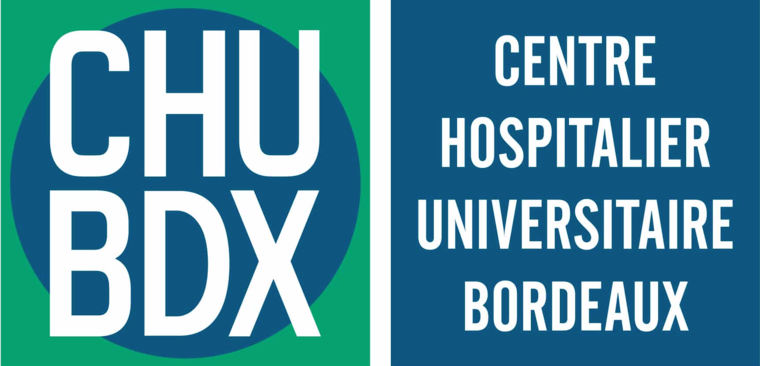 ARoMATHÉRAPIE
EN ONCO-HÉMATOLOGIE
 
UN CHALLENGE POUR LES SOIGNANTS
PLAN
GENÈSE DU PROJET

MISE EN ŒUVRE DU PROJET

 ÉVALUATIONS

 PERSPECTIVES
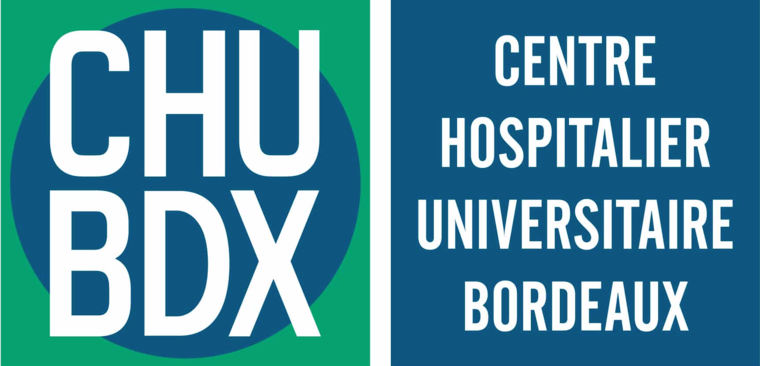 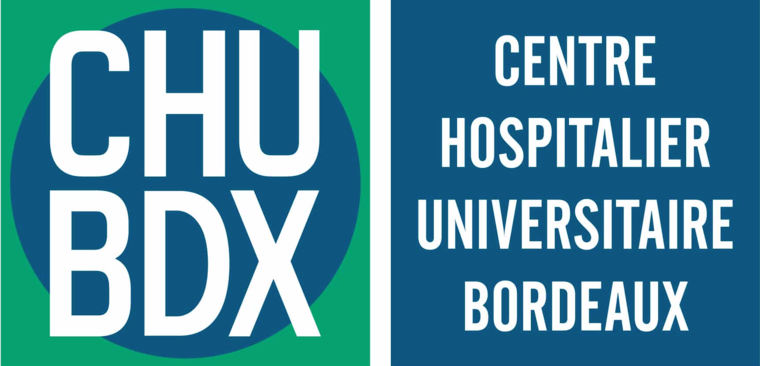 GENÈSE DU PROJET
Pourquoi ce projet 
Constat de l’équipe
Volonté de développer une prise en charge non médicamenteuse
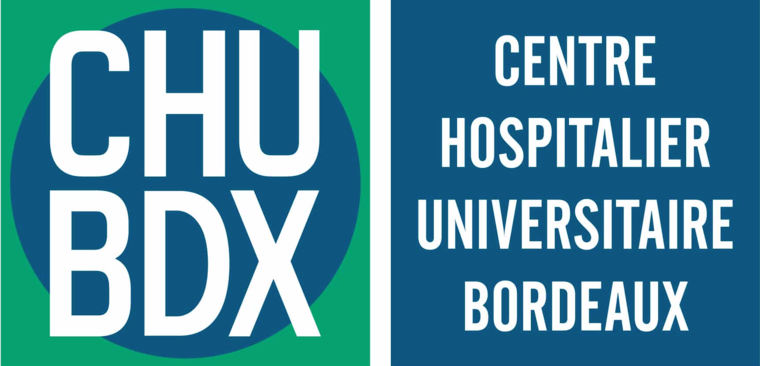 Mise en OEUVRE du projet
PRINCIPAUX SYMPTÔMES DES PATIENTS DANS NOS SERVICES
Nausées, vomissements
Hoquet
Stress, angoisse, douleur émotionnelle => symptômes physiques
Céphalées
Troubles de sommeil => fragilité émotionnelle, symptômes physiques  
Envie de bien-être, de détente.
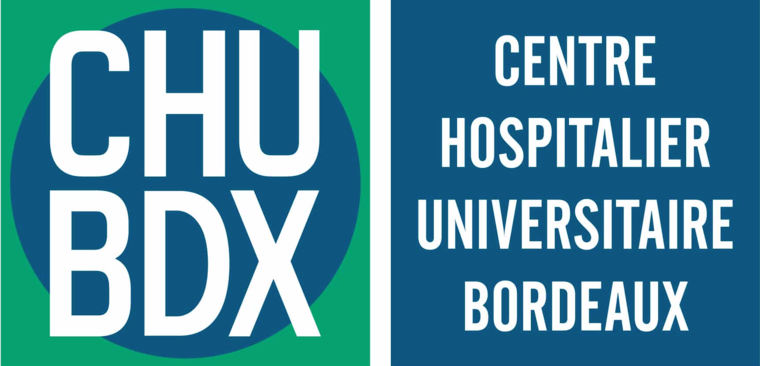 Mise en OEUVRE du projet
DÉFINITION D’UNE HUILE ESSENTIELLE :
Selon la Commission de la pharmacopée Européenne, c’est un 
« produit odorant généralement de composition complexe, obtenu à partir d’une matière première végétale botaniquement définie, soit par un entrainement à la vapeur d’eau, soit par distillation sèche, soit par un procédé mécanique approprié sans chauffage.
L’H.E. est le plus souvent séparée de la phase aqueuse par un procédé physique n’entrainant pas de changement significatif de sa composition ».
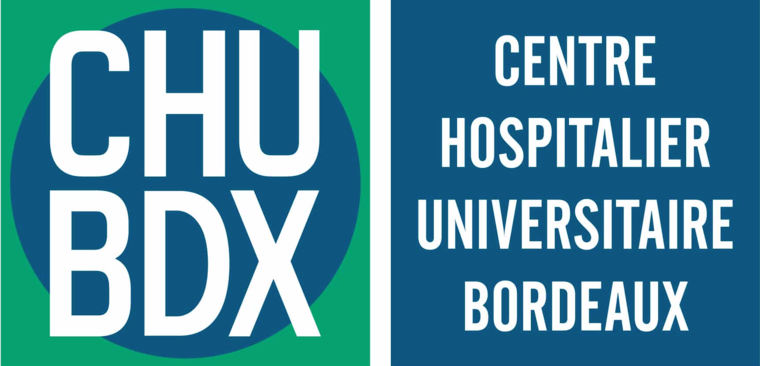 Mise en OEUVRE du projet
CARACTERISTIQUES DES H.E. À NOTRE DISPOSITION 
Bio

Utilisation seule 
                ou 
en synergie = potentialisation des effets
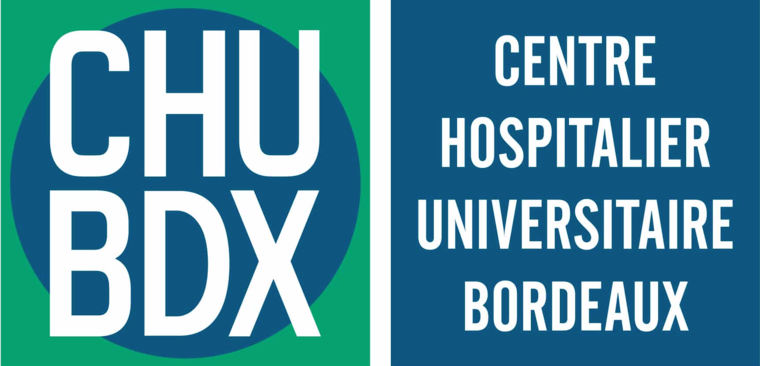 Mise en œuvre du projet
CARACTERISTIQUES : PROPRIÉTÉS à conjuguer avec :
Attrait ou aversion à l’odeur
Symptômes 
Effet recherché
Humeur du moment : nervosité, jovialité, tonicité, etc.
Heure d’utilisation (jour/nuit)
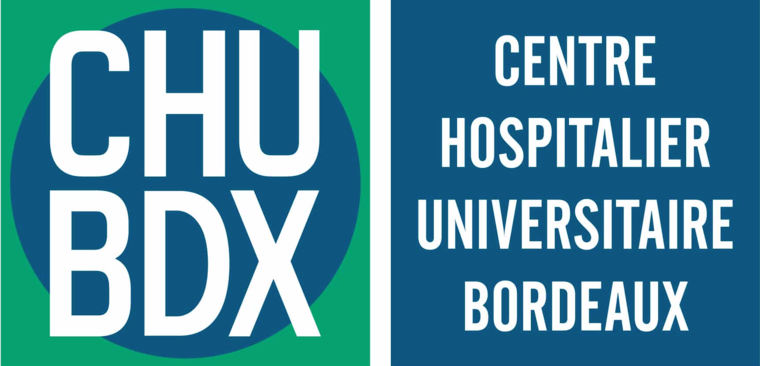 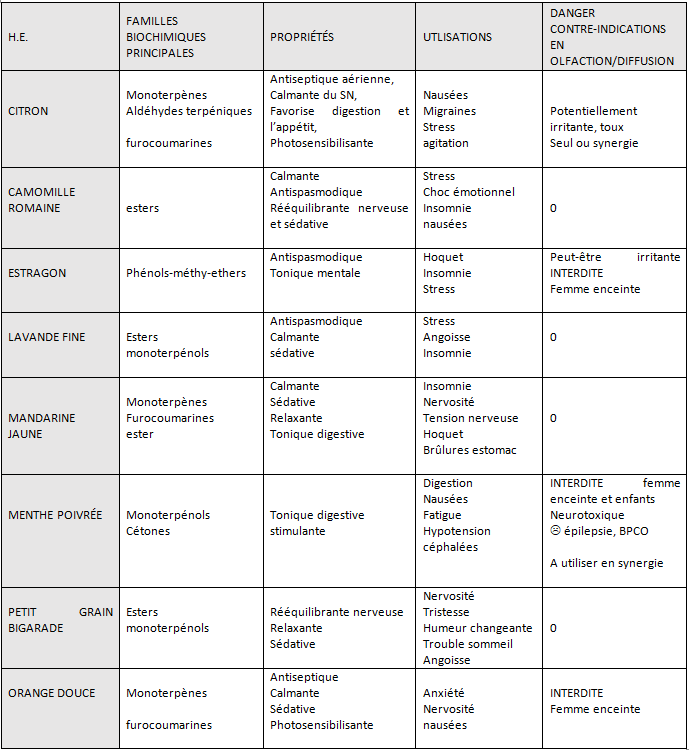 PROPRIÉTÉS
ET CONTRE-INDICATIONS
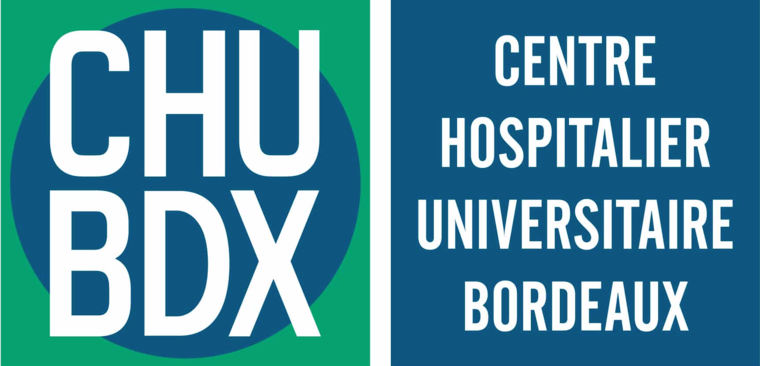 Mise en OEUVRE du projet
H.E. EN ONCO-HÉMATOLOGIE AU C.H.U. de BORDEAUX :
Écoute active ++
Explications       Consentement 
Soin de support alternatif
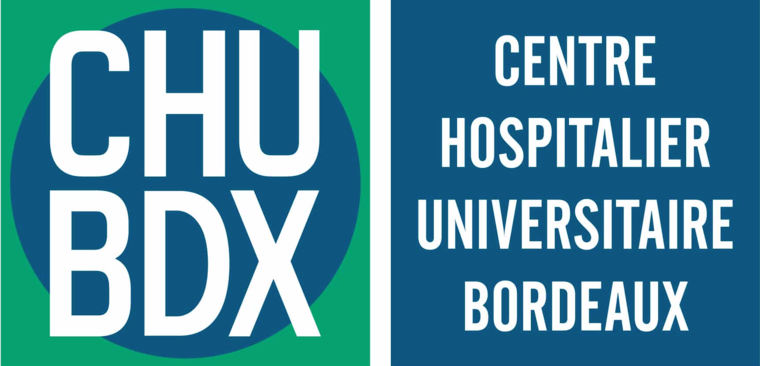 La douleur est une expérience personnelle multidimensionnelle
Ressenti affectif,
émotionnel
Ressenti sensoriel, physique
Douleur
Mémorisation
Expression
 verbale,
Sens,
Connaissance,
croyances
comportementale
Anticipation
H.E      Nez      cellules spécialisées      bulbe olfactif      système nerveux      analyse
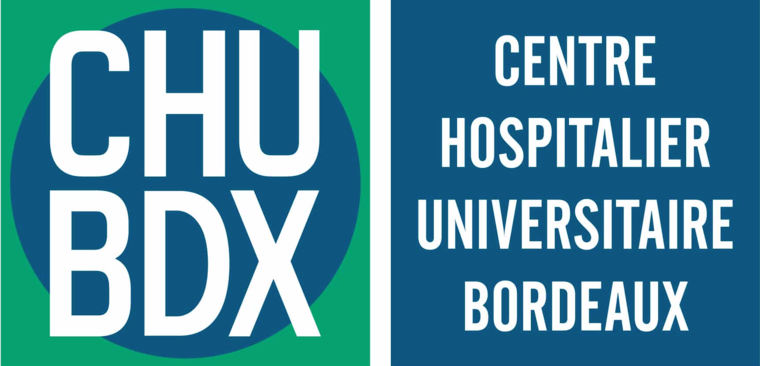 Mise en œuvre du projet
Précautions d’utilisation      protocole
Diffusion 30mn / olfaction (stick) 5 à 6 fois/jour
Olfaction uniquement = toxicité           vitesse d’action
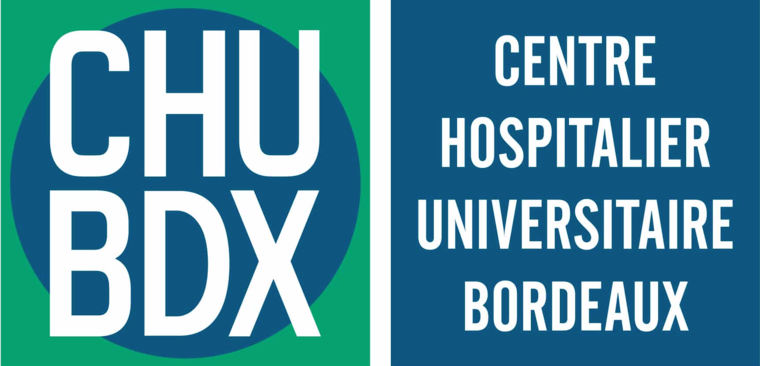 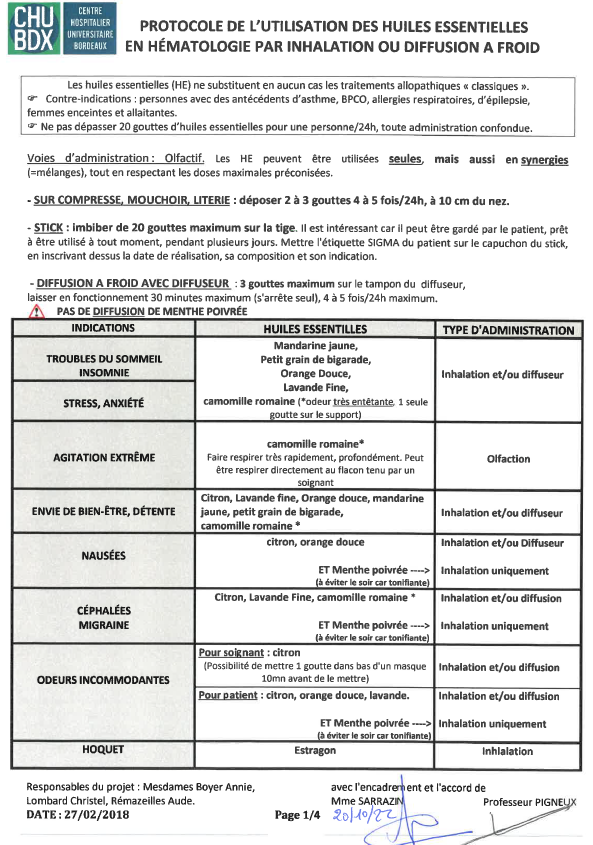 PROTOCOLEVALIDÉ EN     2018
DANS LES SERVICES
SECTEURS PROTÉGÉS
SECTEURS CONVENTIONNELS
SECTEURS DE SOINS CONTINUS


Classeur dans chaque unité de soins
Accessible à tous
Transparence des produits
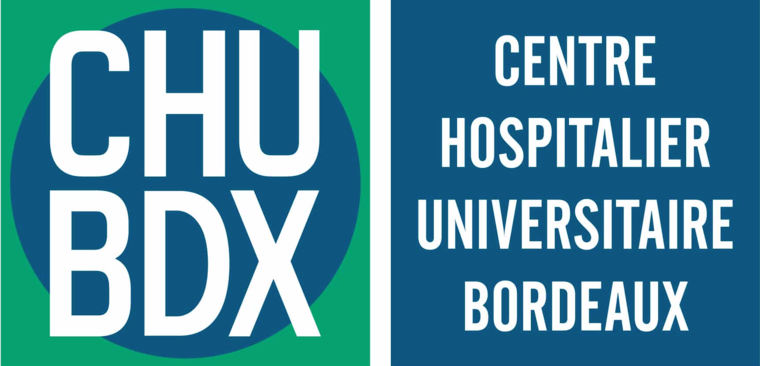 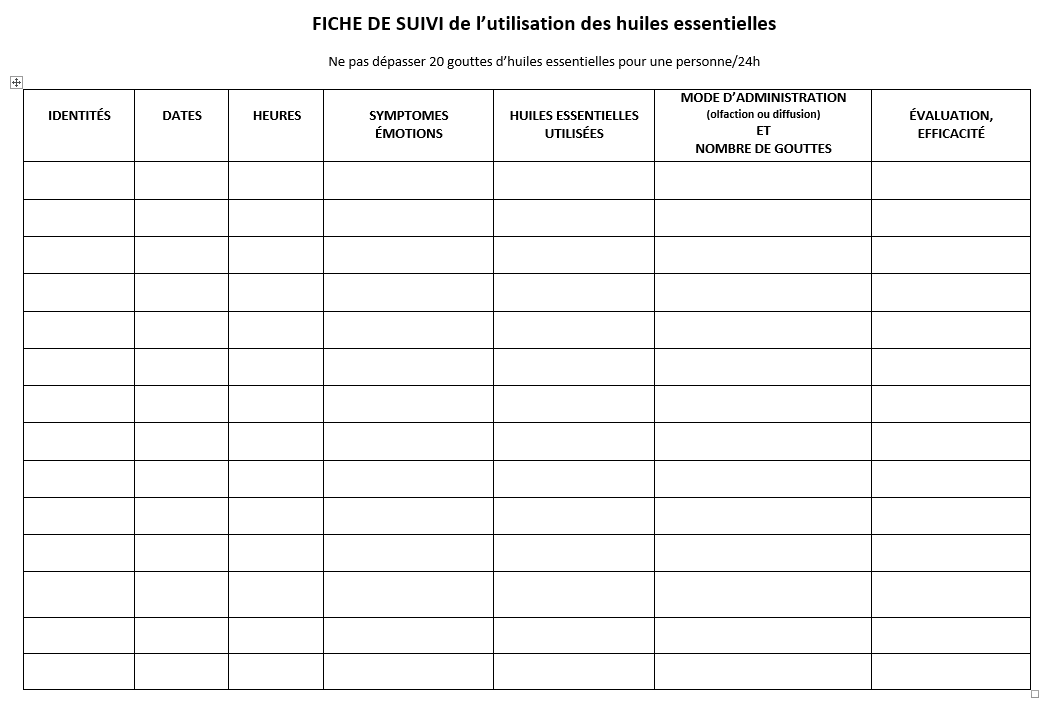 FICHE DESUIVI
DANS LES SERVICES

SECTEURS PROTÉGÉS
SECTEURS CONVENTIONNELS
SECTEURS DE SOINS CONTINUS

Complétées par les soignants à chaque utilisation.
Données recensées dans un fichier tableur.
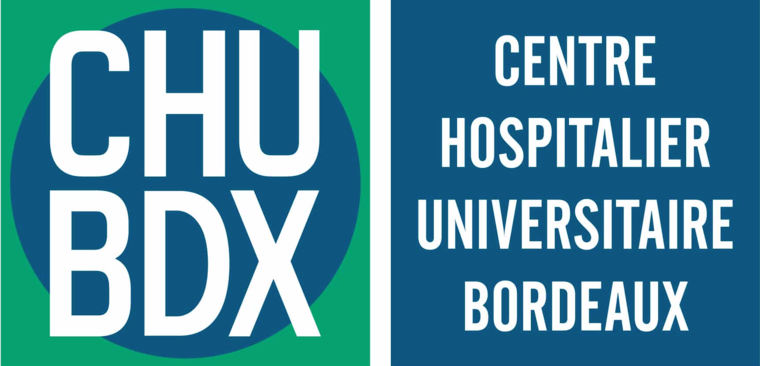 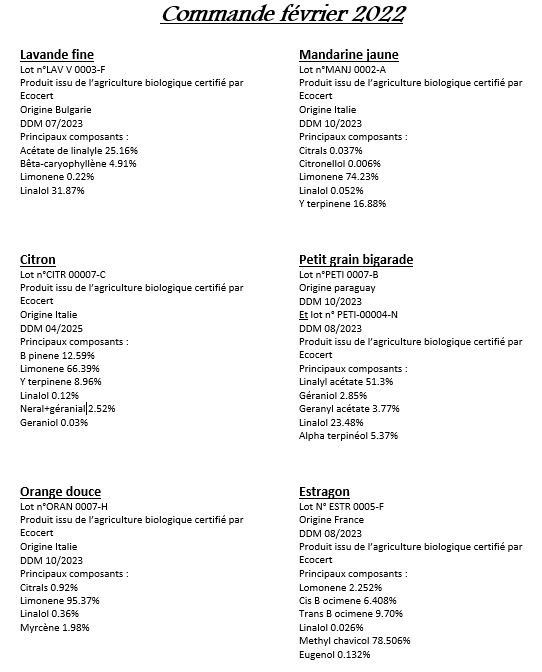 SUIVI DE TRACABILITÉ DES PRODUITS
DANS LES SERVICES

SECTEURS PROTÉGÉS
SECTEURS CONVENTIONNELS
SECTEURS DE SOINS CONTINUS

Dans classeur dans chaque unité de soins
Accessible à tous
Transparence des produits
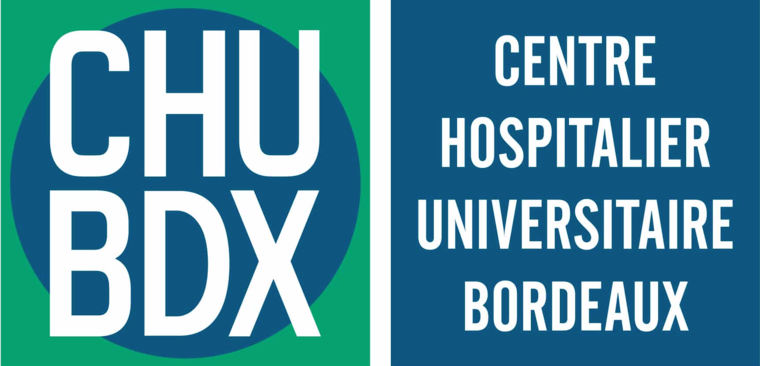 Mise en OEUVRE du projet
LES H.E. Bio À NOTRE DISPOSITION 
Délivrées par la pharmacie du C.H.U. : Menthe poivrée/citron 
La Compagnie des Sens : Orange, camomille romaine, petit grain bigarade, mandarine, estragon, lavande fine
 Financement via l’Association Sang Mille Couleurs
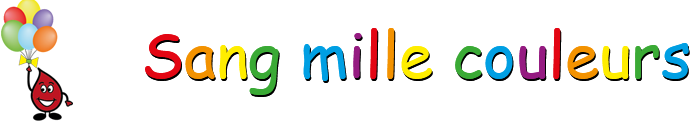 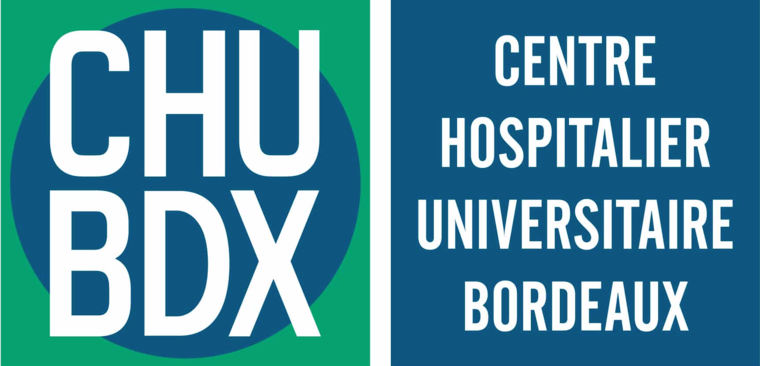 Mise en ŒUVRE du projet
MODES DE DIFFUSIONS 
 Diffuseur à ventilation à froid                                Recharges du diffuseur 




                      Absence de microgouttelette en suspension dans l’air
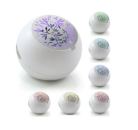 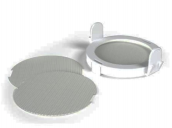 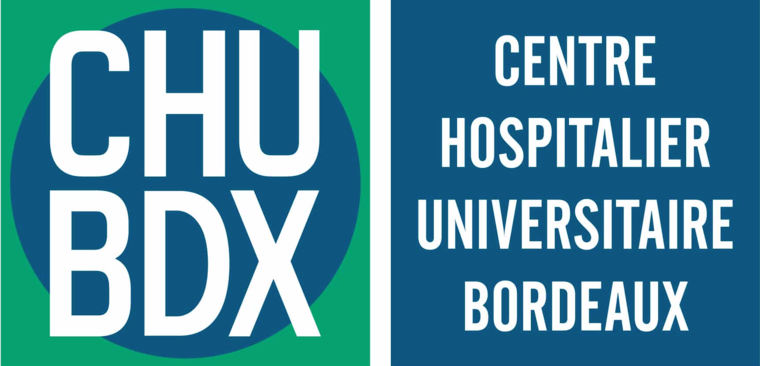 Mise en ŒUVRE du projet
MODES DE DIFFUSIONS 
           Sticks d’inhalation                                            mèches coton internes
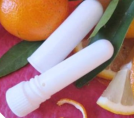 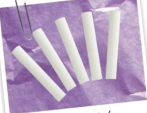 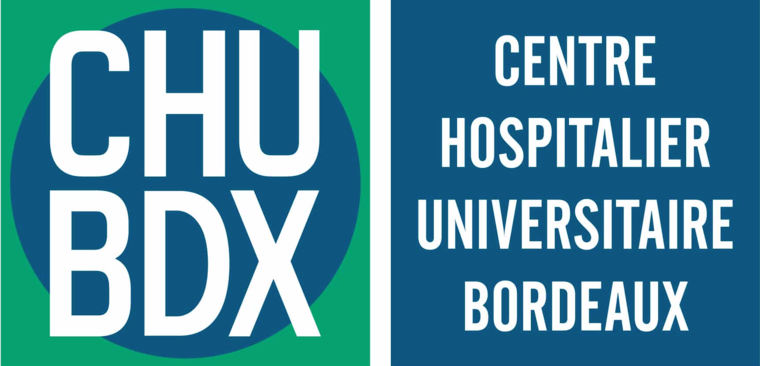 Évaluation du projet
3 types de réactions des personnes hospitalisées face aux HE :

En 1ère intention : exempter ajout traitement classique, connaissance du produit, sollicitation de ce complément de soins
En 2ème intention : essai / complément, potentialisation des traitements classiques
Refus, mais informé de cette démarche
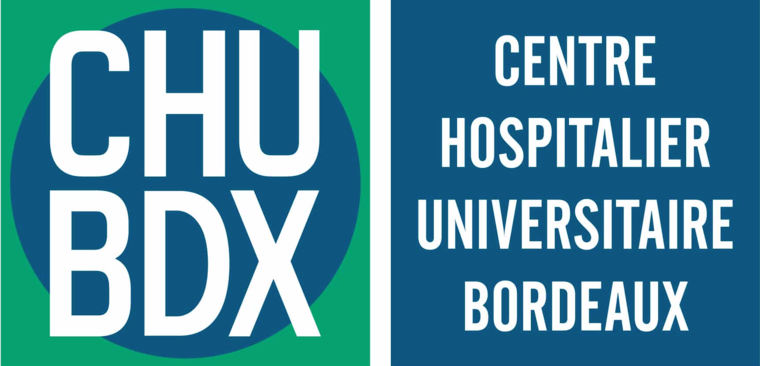 Évaluation du Projet
Forte évolution positive au fil des ans
Formations continues à l’aromathérapie
Implication des équipes soignantes
environ 50% des demandes = début de nuit / favoriser endormissement
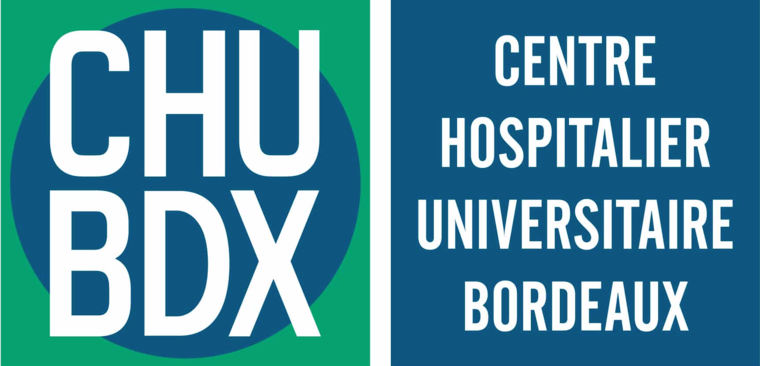 SUIVI TABLEUR
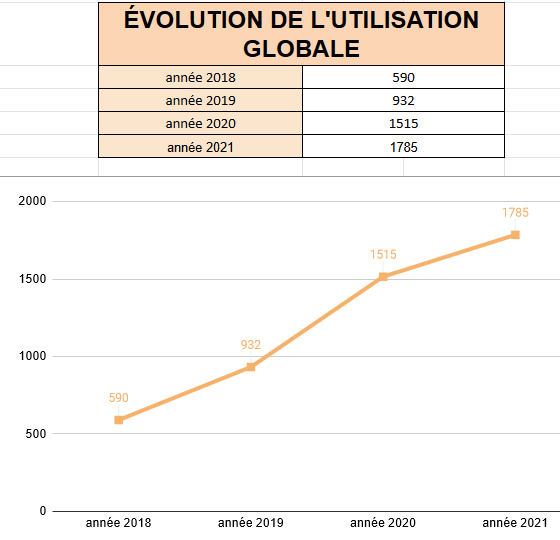 DANS LES SERVICES

SECTEURS PROTÉGÉS
ET
SECTEURS CONVENTIONNELS

  « Reflet des utilisations »
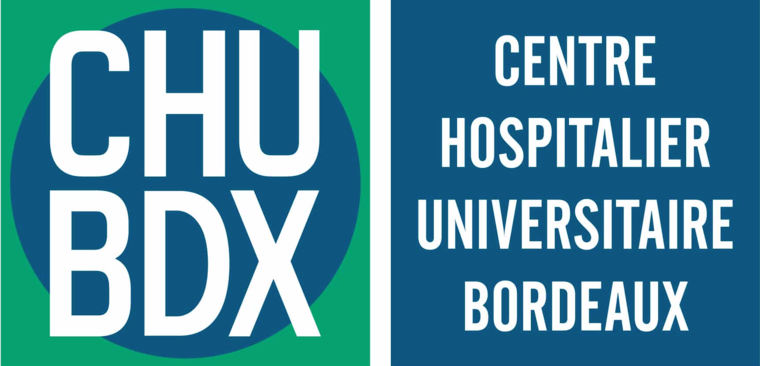 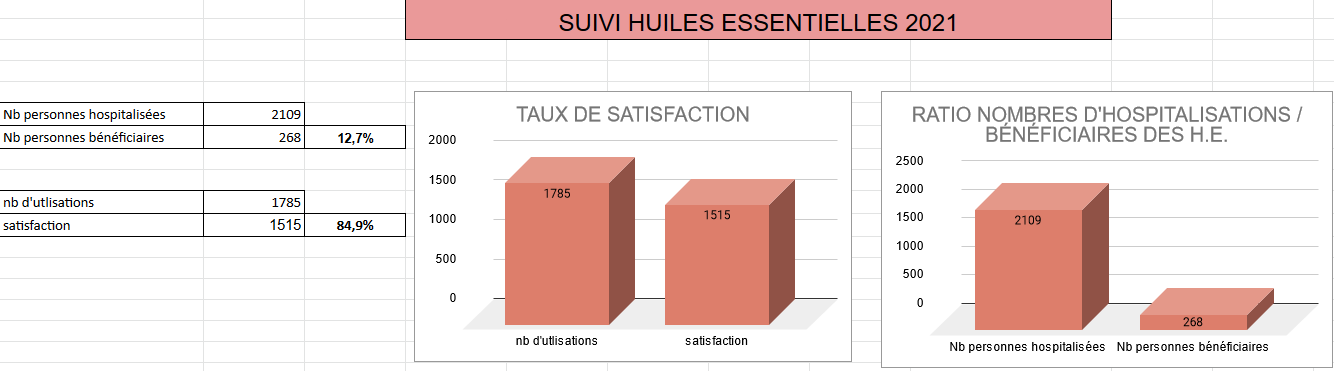 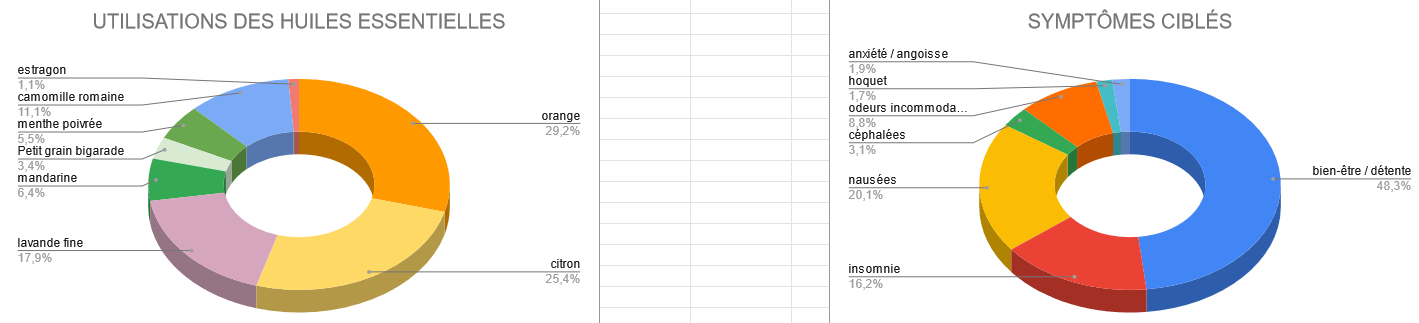 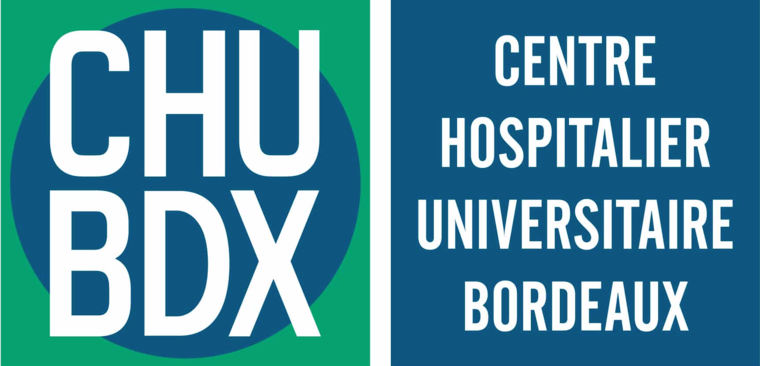 Perspectives et développement
Pérennisation du projet sur tous les secteurs d’hématologie
Formation de tous les soignants
Affinage de l’évaluation : Par mise en parallèle des utilisations HE/traitements classiques 
Inscription de l’aromathérapie dans les bonnes pratiques de soins du service
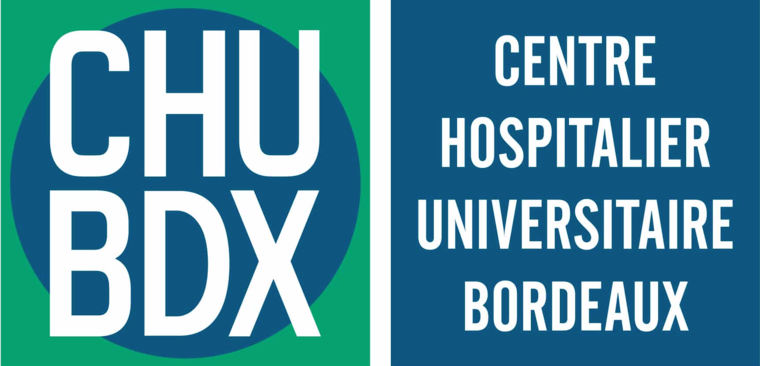 Merci de votre attention
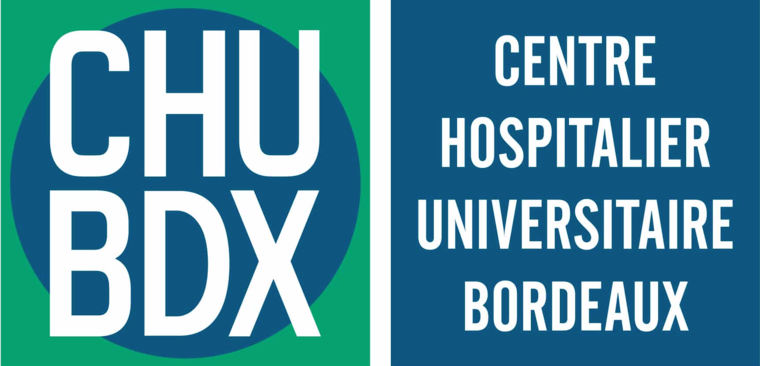 REMERCIEMENTS
Le Comité Scientifique de nous accueillir 
L’encadrement paramédical
Professeur PIGNEUX
L’ensemble du corps médical
L’association Sang mille Couleurs
Aux équipes soignantes